Les outils d’accompagnement et de financement en matière de transition bas carbone
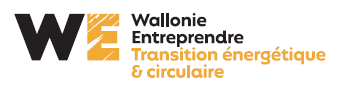 Wallonie Entreprendre
WE : 
né de la fusion de la SRIW, de la SOWALFIN et de la SOGEPA (9 janvier 2023)
outil économique et financier de la Wallonie au service des entreprises. 
exerce 3 métiers complémentaires
INFORMATION
&
SENSIBILISATION
ACCOMPAGNEMENT
FINANCEMENT
WE s’adresse à toutes les entreprises, 
quel que soit leur stade de vie
Un outil généraliste
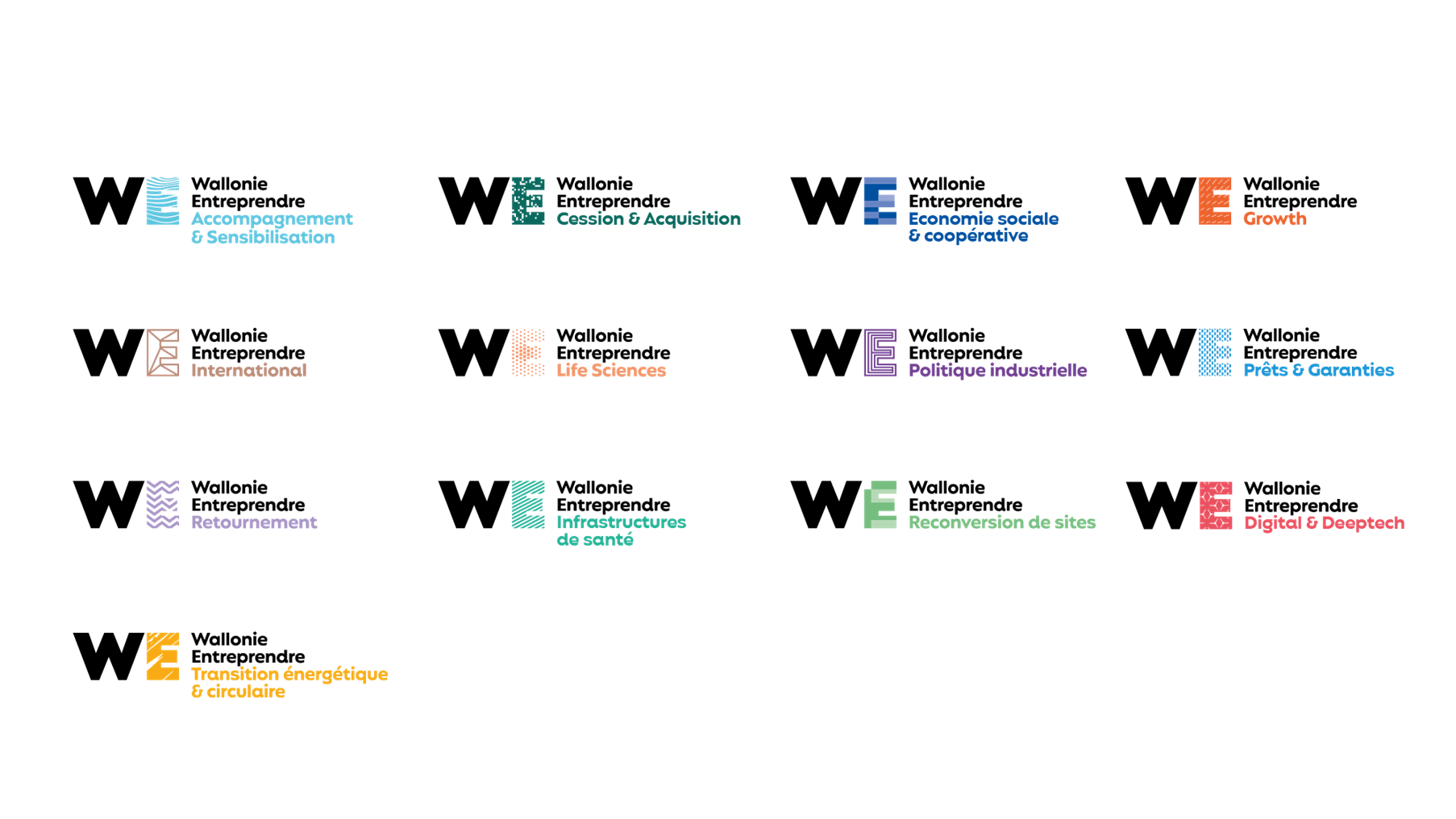 Construit sur une addition d’expertises
La B.U. Transition énergétique et circulairebien plus que du financement
L’accompagnement
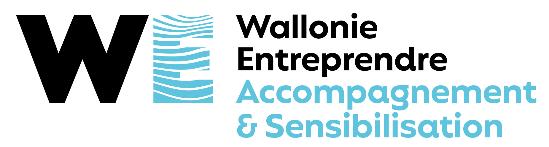 L’accompagnement bas carbone des entreprises
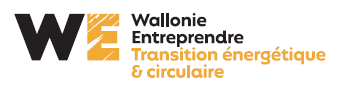 Diagnostic bas carbone/EC gratuit
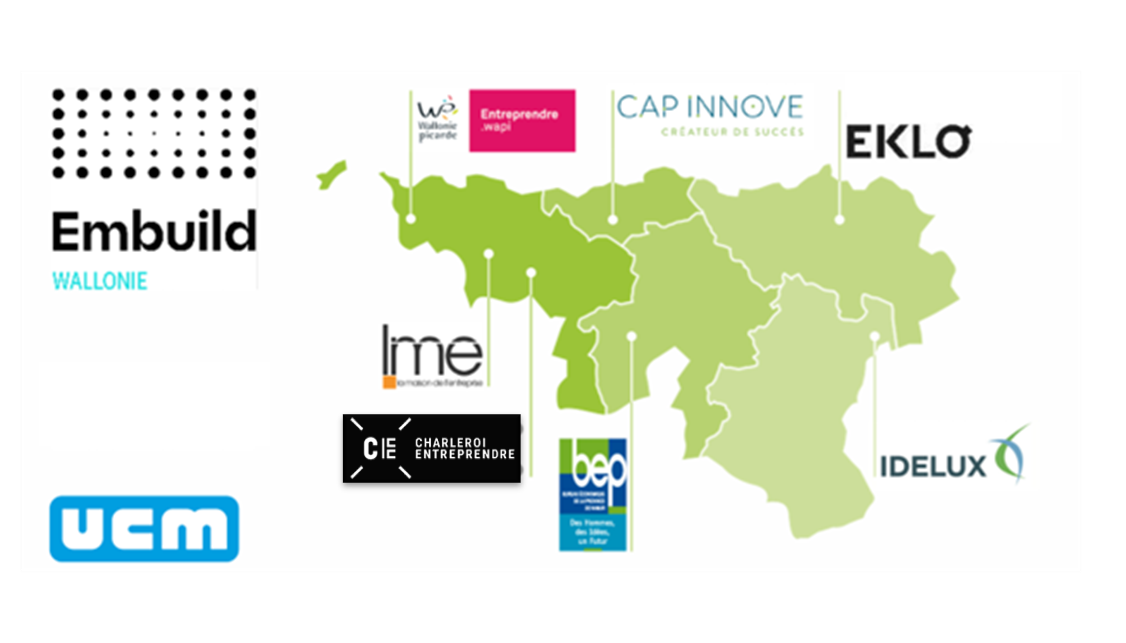 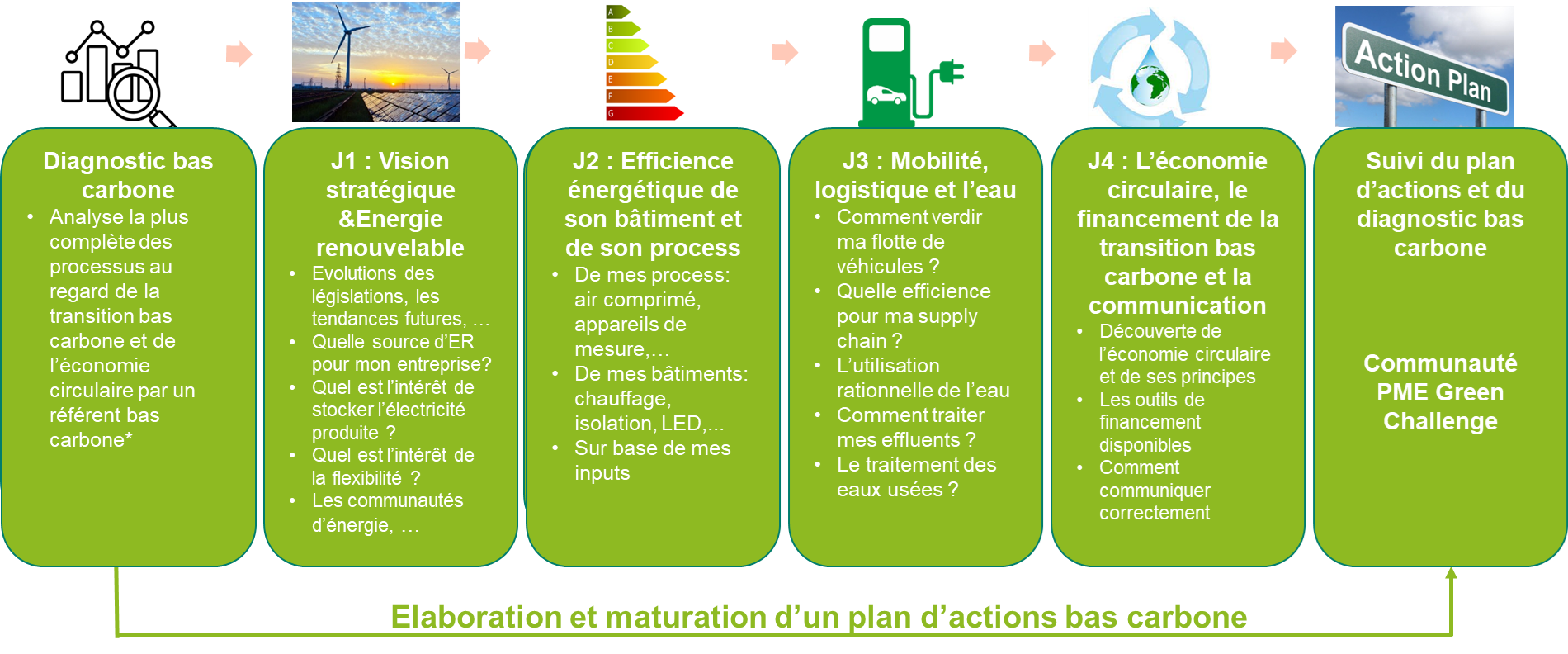 Elaboration et maturation d’un plan d’actions bas carbone
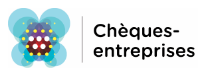 Relais vers l’expertise privée (auditeurs AMUREBA; bureaux d’études)
Des solutions d’accompagnement sur mesure
. Diagnostic bas carbone / PME GC
Exemple ANSOLIVE 

Remplacement des frigos fonctionnant aux gaz fluorés
Process de nettoyage revu pour diminuer la quantité d’eau utilisée
Eau : traitement des saumures via bassin (obligation permis) – forte concentration en sel (qui attaque les canalisations). Avant pour diluer, Ansolive mélangeait l’eau de traitement avec de l’eau de pluie.
Emballages : tous les cartons (sauf 1 fournisseur) sont devenus des cartons standards donc plus facile à recycler.
Air comprimé : il y avait beaucoup de micro-fuites  à présent plus aucune fuite, c’est checké tous les 10 jours. De même, a diminué la pression quand c’était possible.
Réflexion biomethanisation / mobilité 









Réalisation d’un diagnostic gratuit par un référent bas carbone

Objectif : 
établir un plan d’actions identifiant des potentiels bas carbone propres à chaque entreprise
Identifier et orienter l’entreprise vers d’autres outils d’accompagnement ou de financement
Suivre la démarche de l’entreprise et redonner les impulsions nécessaires
7
Le financement
Des solutions de financement pour toutes les entreprises
9
1. Easy’green standard
Pour quelles dépenses ?
Optimisation de l’efficacité énergétique (et l’eau):
des bâtiments (hall, bureaux, ateliers, …) (nouvelles constructions, extensions, rénovations)
	Exemples : enveloppe, isolation, double vitrage, chaudière, pompe à chaleur, éclairage LED, détecteur de présence, sonde de température, cogénération, …
de l’outil de production  
	Exemples :  optimisation de machines, récupération de chaleur, isolation tuyaux, station d’épuration, citerne d’eau de pluie, air comprimé, vapeur,  …)
Production d’énergie à partir de sources d’énergies renouvelables 
	Exemples : Photovoltaïque, éolienne, géothermie, solaire, biomasse, biométhanisation, ...) 
	+ stockage, bornes de chargement, … 
Gestion intelligente de l’énergie : compteurs, supervision, GTC, …
Installation de froid / climatisation performantes 
Eco – innovation dont l’économie circulaire
10
Easy’green,  une solution de financement pour les entreprises
La transition bas carbone sur le bâtiment
Energie renouvelable (*)
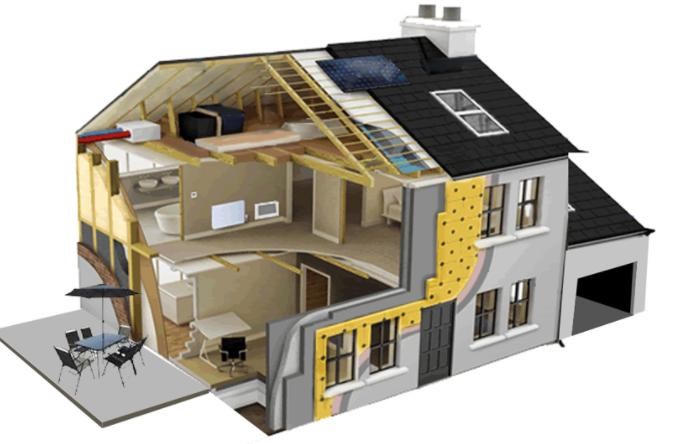 Favoriser les apports naturels
Isolation du toit
Chassis double vitrage
Système de chauffage
Régulation
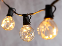 Citerne à eau de pluie,
 Station d’épuration
Isolation des parois
Eclairage LED, détection de présence, dimmer, ….
11
Toutes les filières + bornes, stockage, ….
1. Easy’green standard
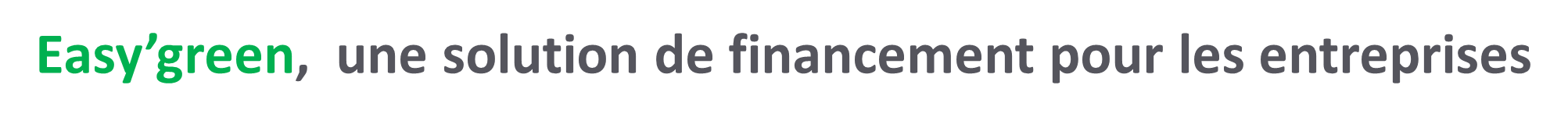 Quelques avantages 

Prêt subordonné => effet de levier pour l’entreprise
Pas de garantie, pas de mandat, pas d’hypothèque (patrimoine privé préservé)
Demande Easy’green introduite simultanément voire avant décision bancaire 	
	=>  gain de temps
	=>  positionnement de Easy’green peut aider à la décision les autres parties prenantes
Pas de montant minimum  
Peut aller jusqu’à 100% du montant (dépenses éligibles)
Pas de proportion figée 
Pas de frais de dossier  
Pas de secteur exclu (sauf la pêche) 
Produits du groupe WE non exclusifs
Rapidité et réactivité de l’équipe
Décision valable 1 an
2. Easy’green online
Dépenses identiques au prêt Easy’green standard
14
Exemples :
Plus de 20 entreprises de Waremme ont déjà fait appel à un financement Easy’Green ! : 
Secteurs : commerces de détail, supermarchés, concessions automobiles, construction, entreprises de services, glacier, immobilières, entreprise alimentaire …
Prêts sur Waremme : min 7.000 €, max 500.000 €, moyen 121.260 €
Investissements : PV, bornes, cabine haute tension, HVAC, PAC, frigos, développement peinture écologique, crackers, camionnette électrique etc.
Supermarché : financement des installations de froid au CO2 avec récupération de chaleur : 400.000 € sur 9 ans avec une année de franchise en capital
Magasin de vêtements : 
Financement 17.000 € en 7 ans pour installation PV
E-blue :
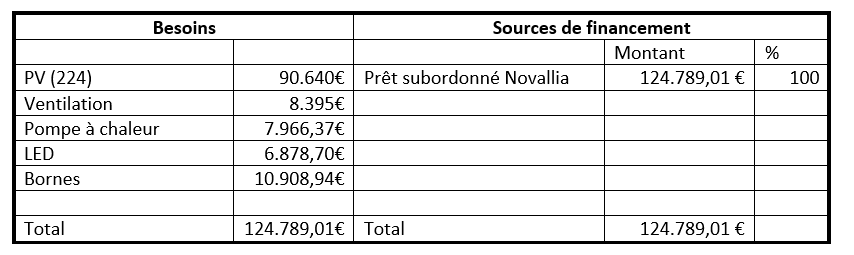 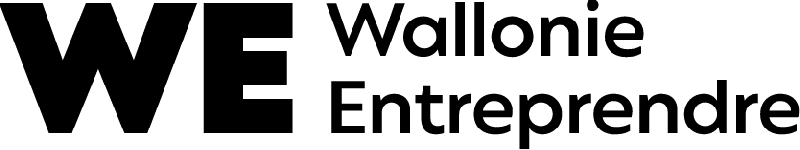 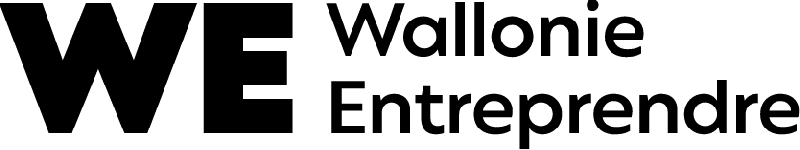 MERCI POUR VOTRE ATTENTION
Nathaël FOULON Analyste Easy'Green 
+32 479 86 06 82 
nathael.foulon@wallonie-entreprendre.be
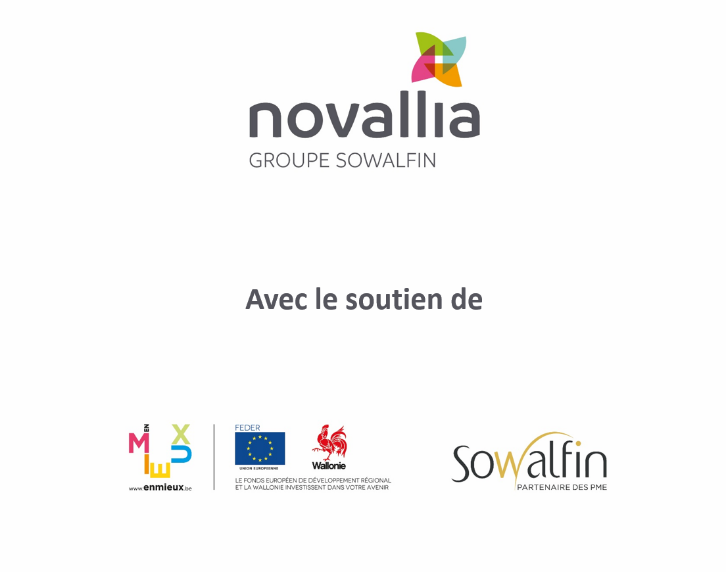